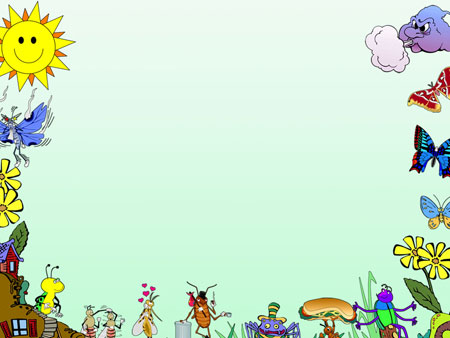 Неделя окружающего мира
МКОУ Введенская средняя общеобразовательная школа им. В.З.Ершова
Организатор предметной недели: Сандалова Наталья Николаевна
(с 18.12 по 22.12. 2017г.)
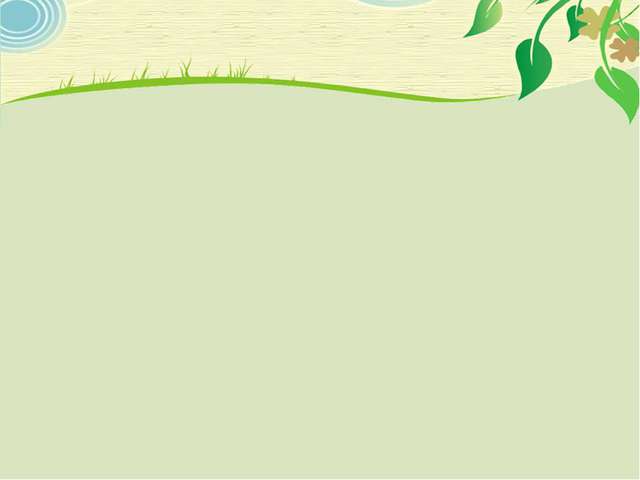 Понедельник
Открытие недели по окружающему миру «Замечательная планета» (1 – 4 классы), вручение маршрутных листов, выполнение рисунков на тему «Замечательная планета»
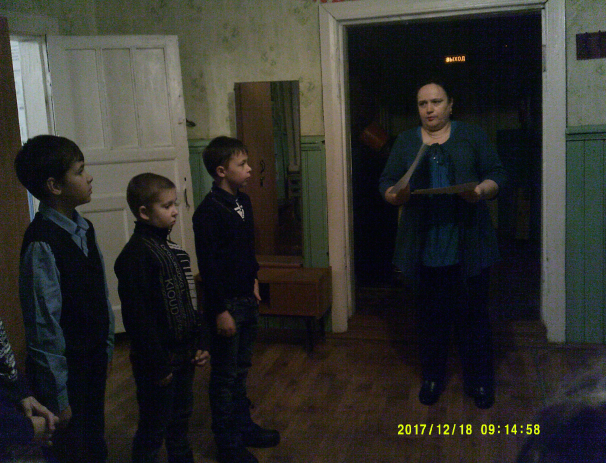 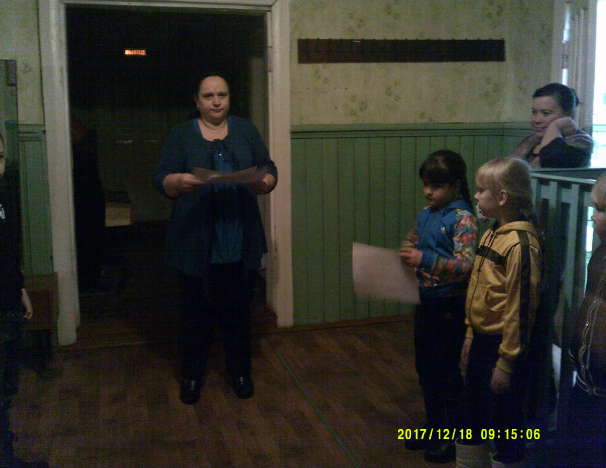 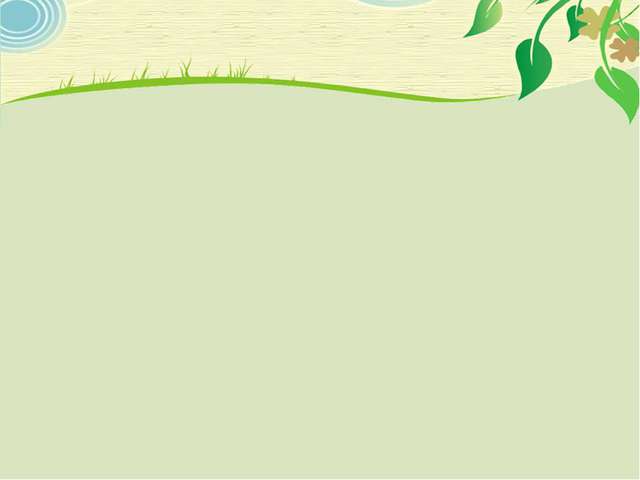 Понедельник
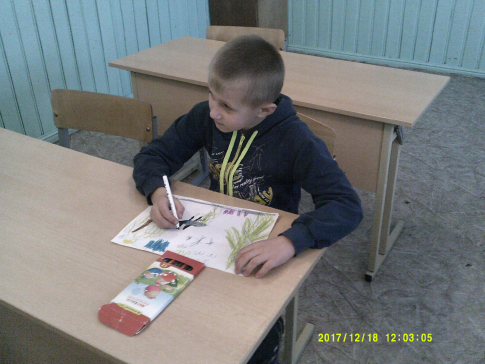 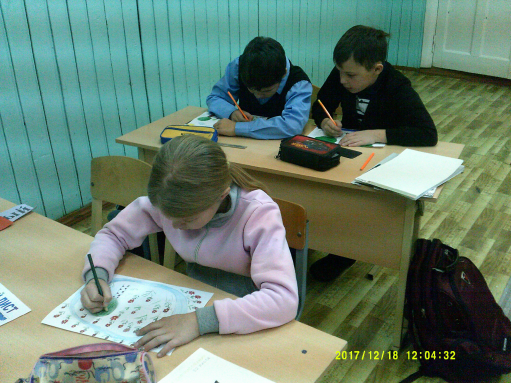 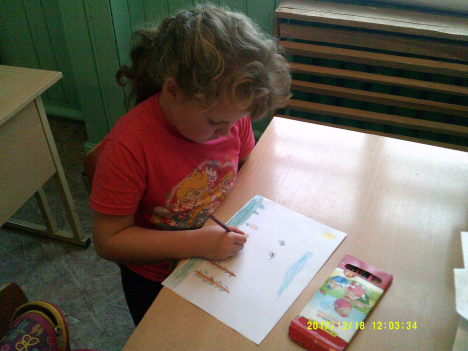 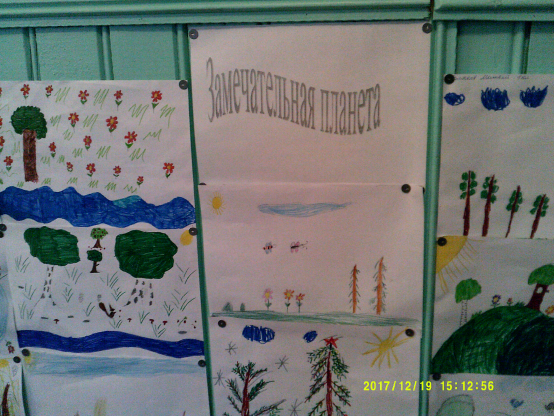 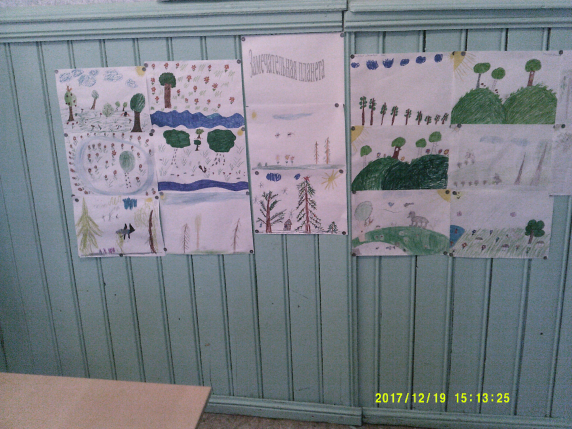 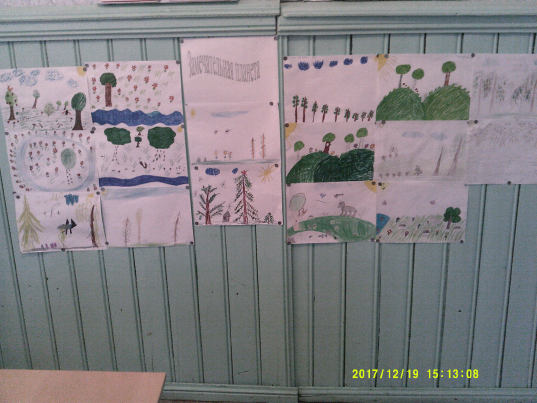 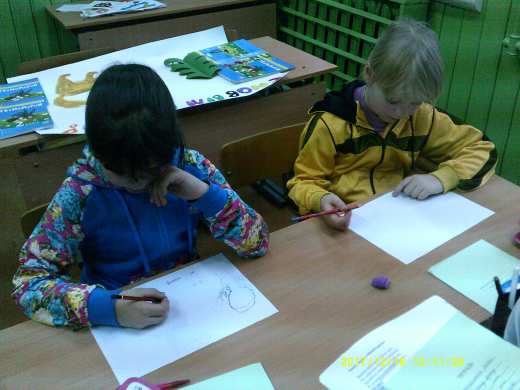 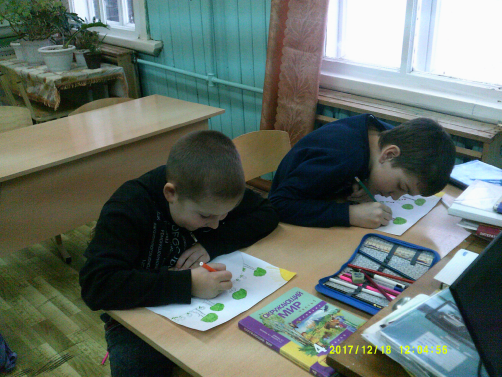 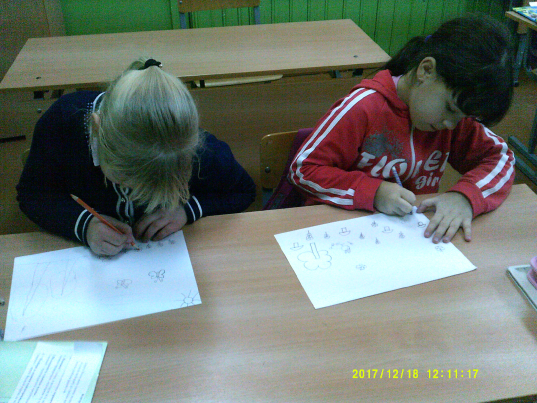 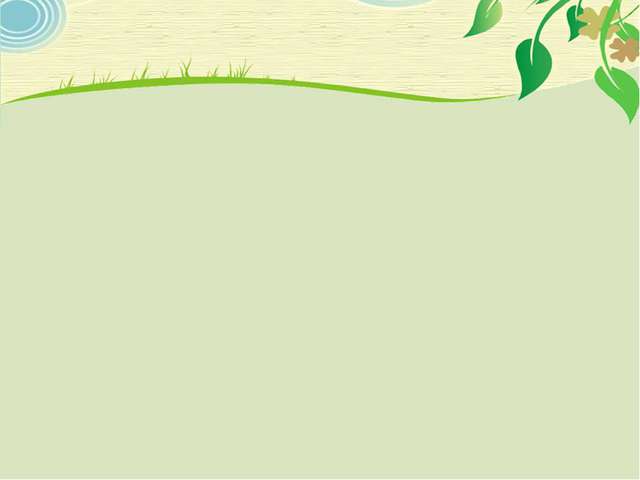 Вторник
Викторина «Таинственный мир растений»
Команда «Светлячки»
Команда «Муравьи»
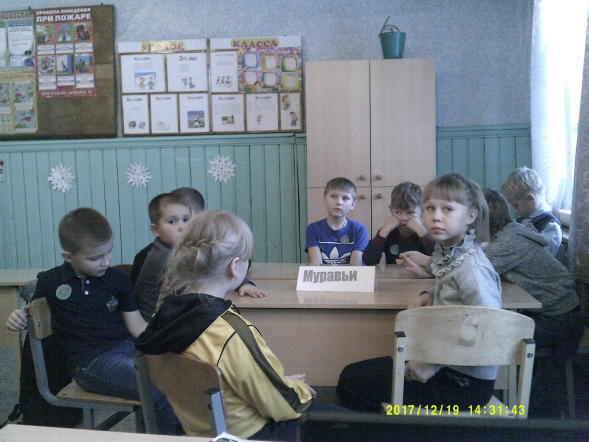 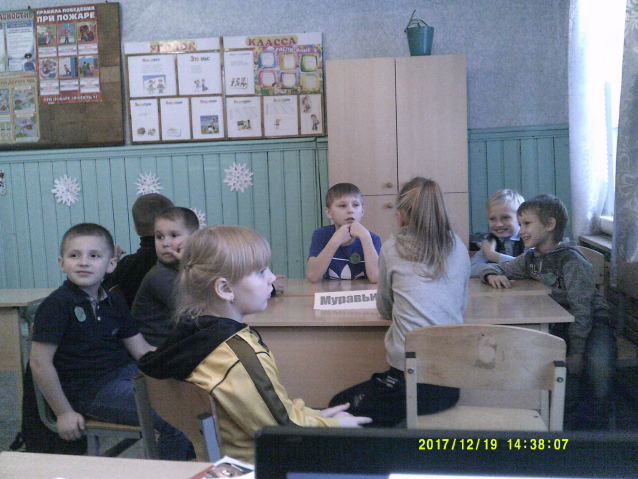 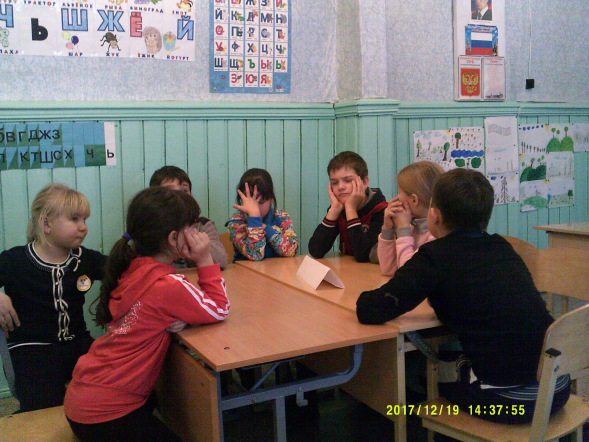 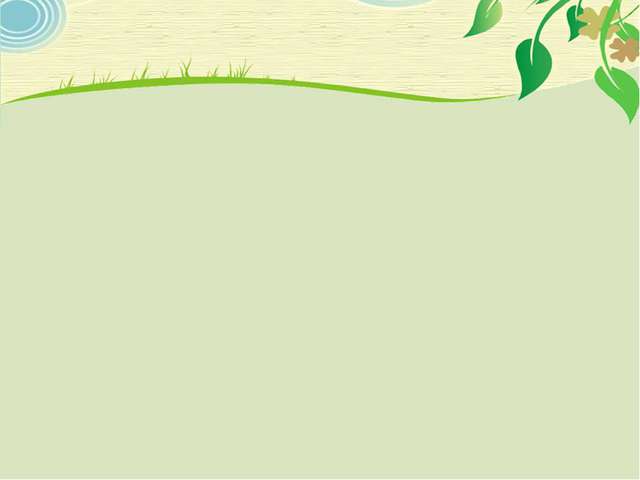 Среда
Олимпиада по окружающему миру
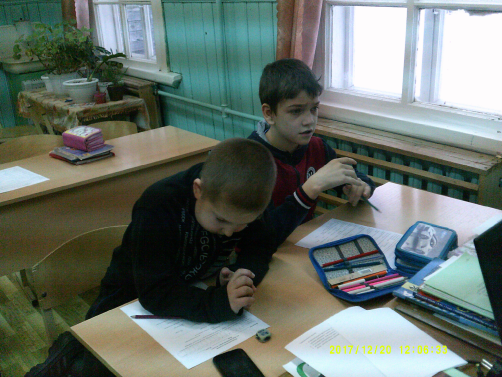 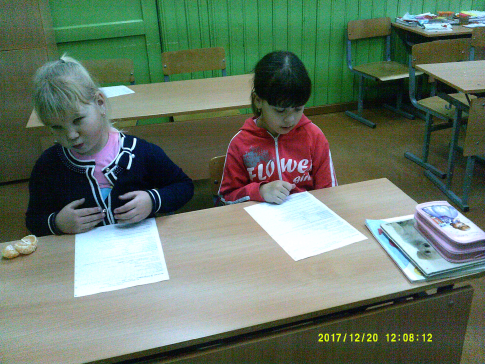 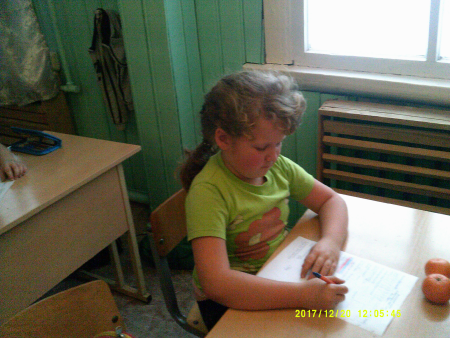 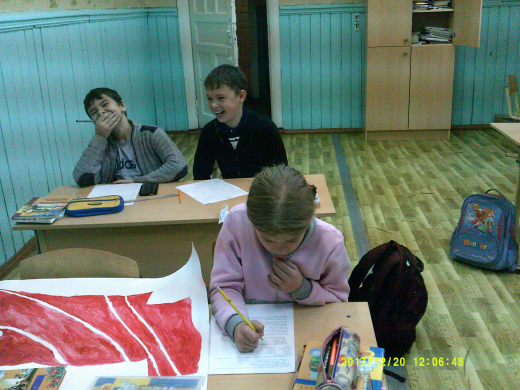 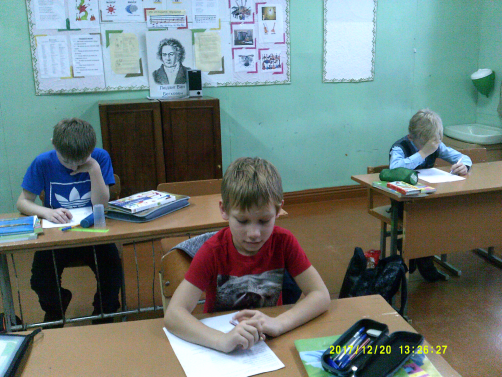 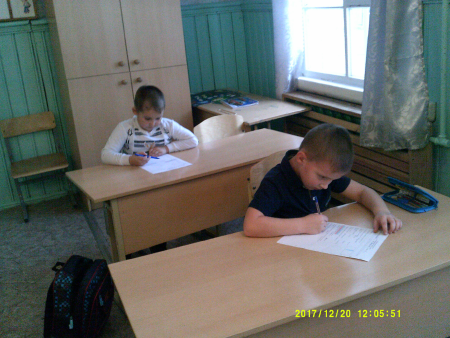 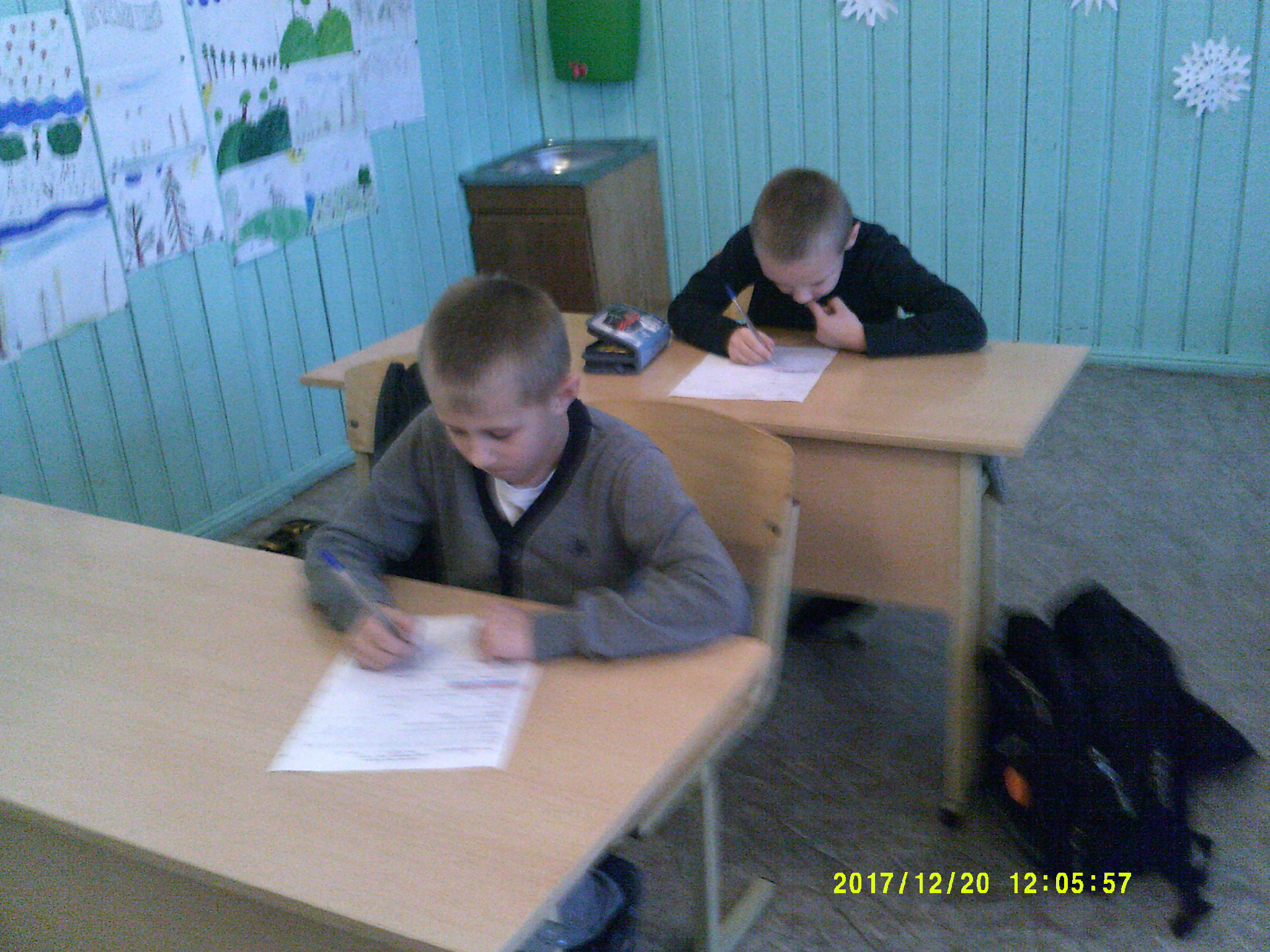 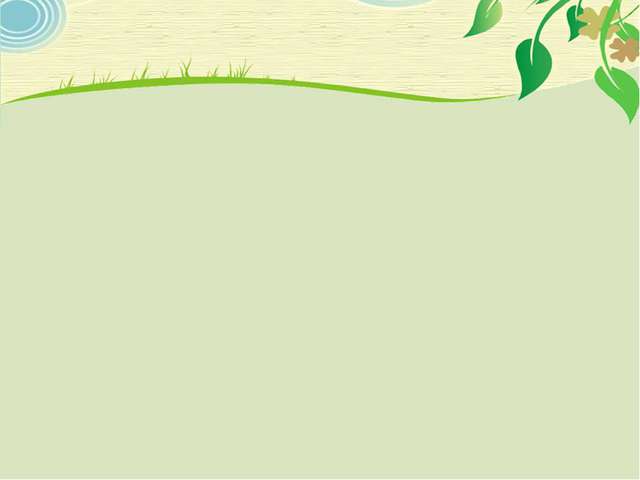 Четверг
Интеллектуальная игра «В мире животных»
Команда «Светлячки»
Команда «Муравьи»
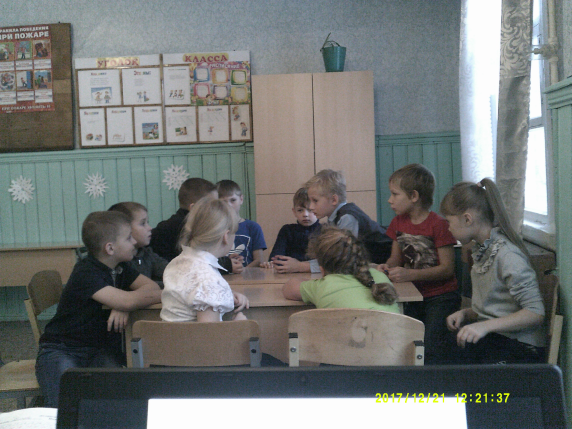 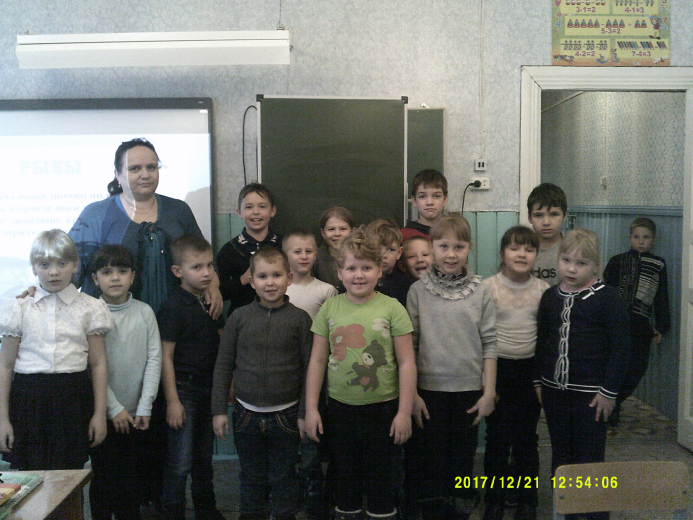 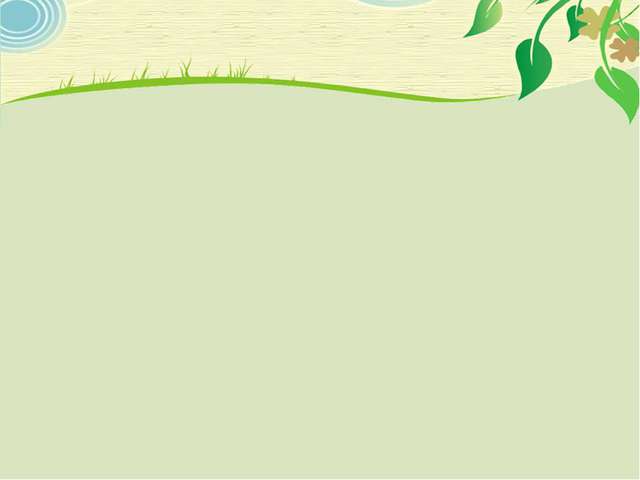 Пятница
Подведение итогов недели, награждение победителей.
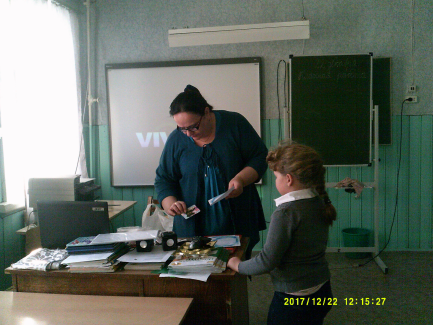 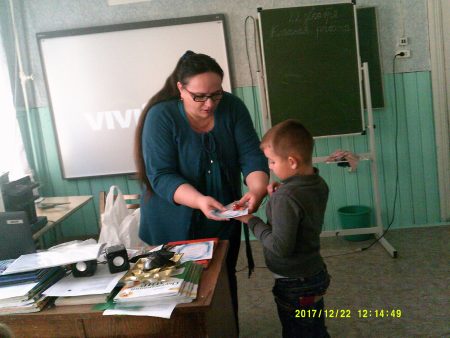 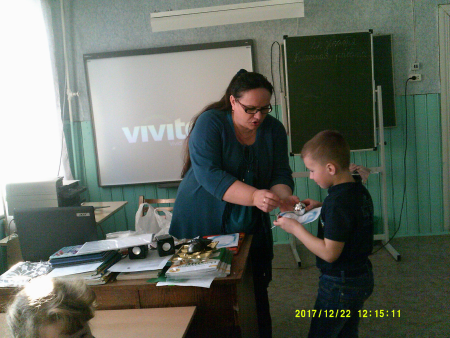 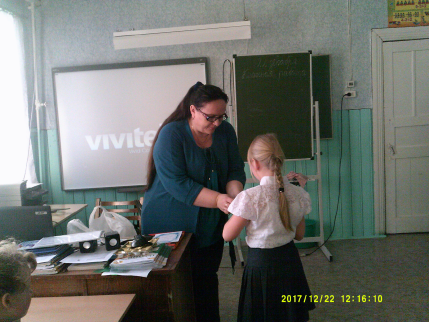 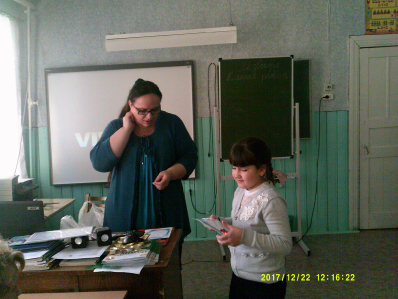 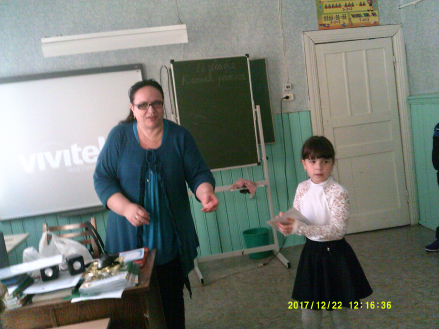 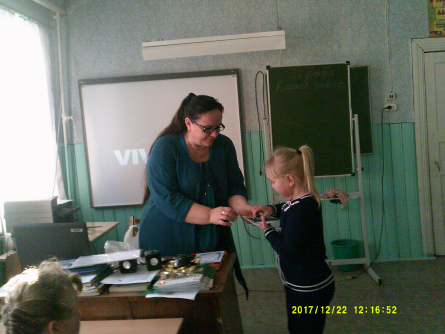 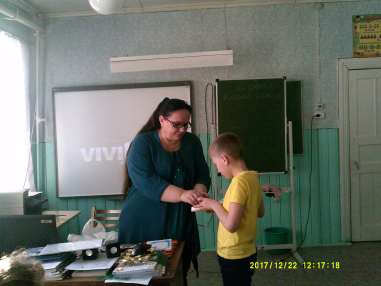 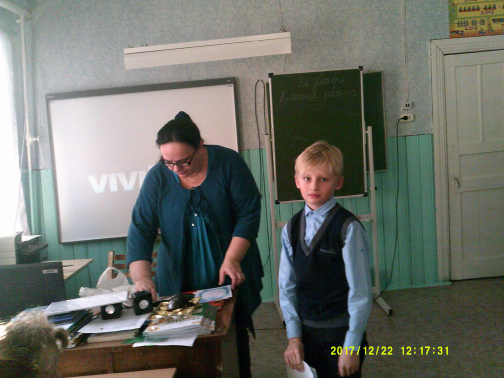 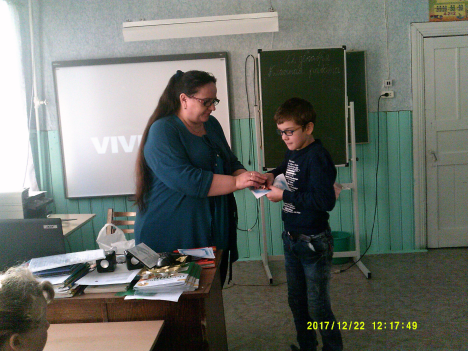 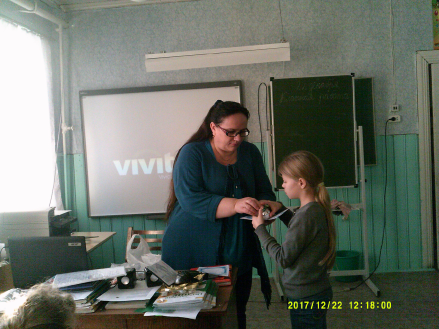 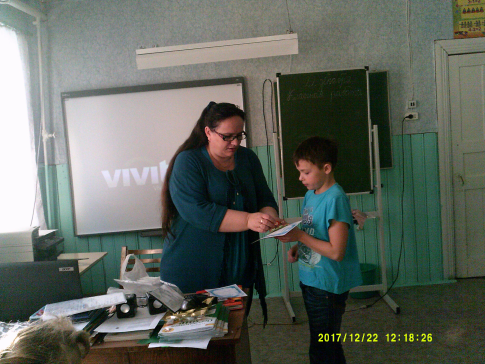 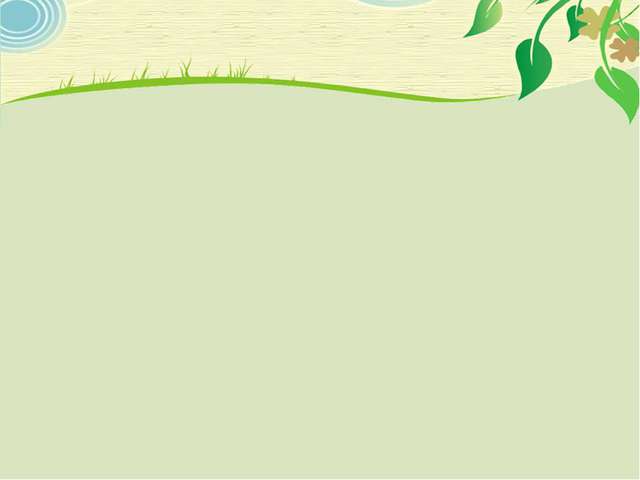 Пятница
Награждение команд
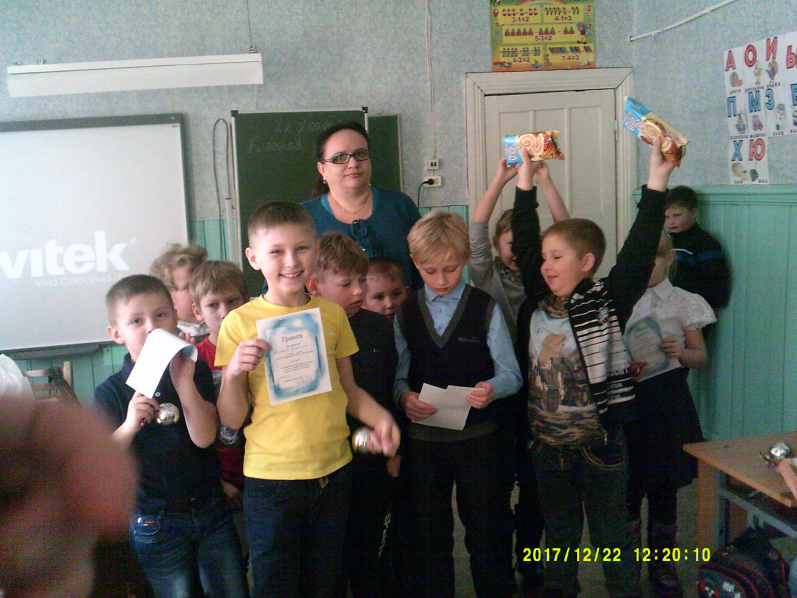 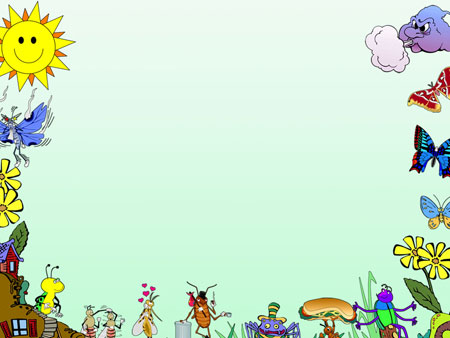 Молодцы!